Vårt arbetsmiljöarbete
MAXI ICA Stormarknad – en introduktion i vårt sätt att arbeta….
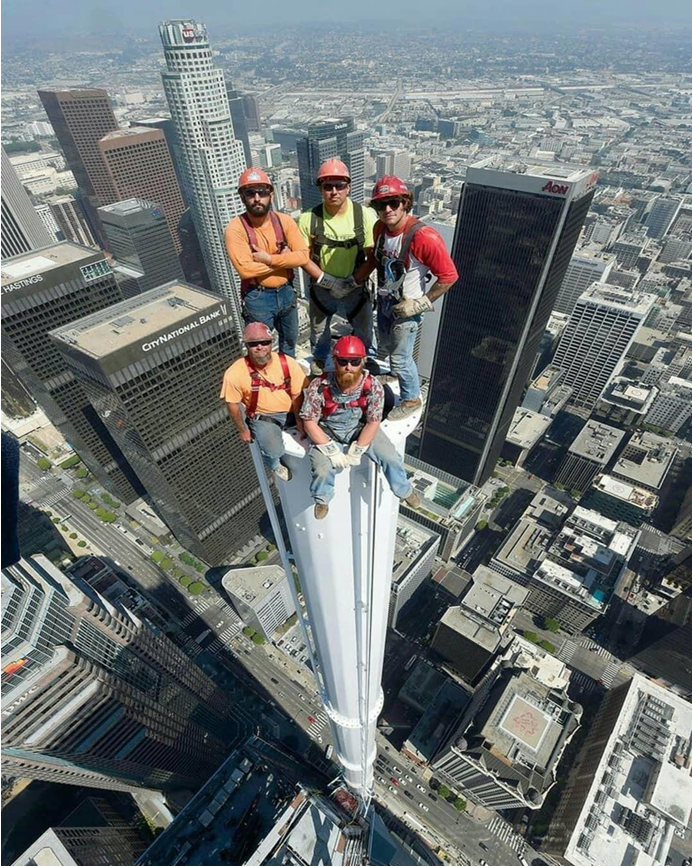 Agenda
SAM – Vårt systematiska arbetsmiljöarbete
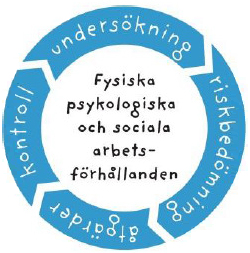 Vårt systematiska arbetsmiljöarbete
Företaget undersöker regelbundet arbetsmiljön (via bl.a. skyddsronder), genomför de åtgärder som krävs för att reducera eller ta bort risker och att sedan kontrollera att genomförda åtgärder får de avsedda effekterna.Vi arbetar aktivt med SAM-hjulet
Utöver ovan nämnda delar så ingår även vår policydokumentation inom arbetsmiljöområdet (återfinns via Wireca) i SAM.Vi har en tydlig vision att vara ett mycket attraktivt företag och aktör i de marknader vi agerar inom!
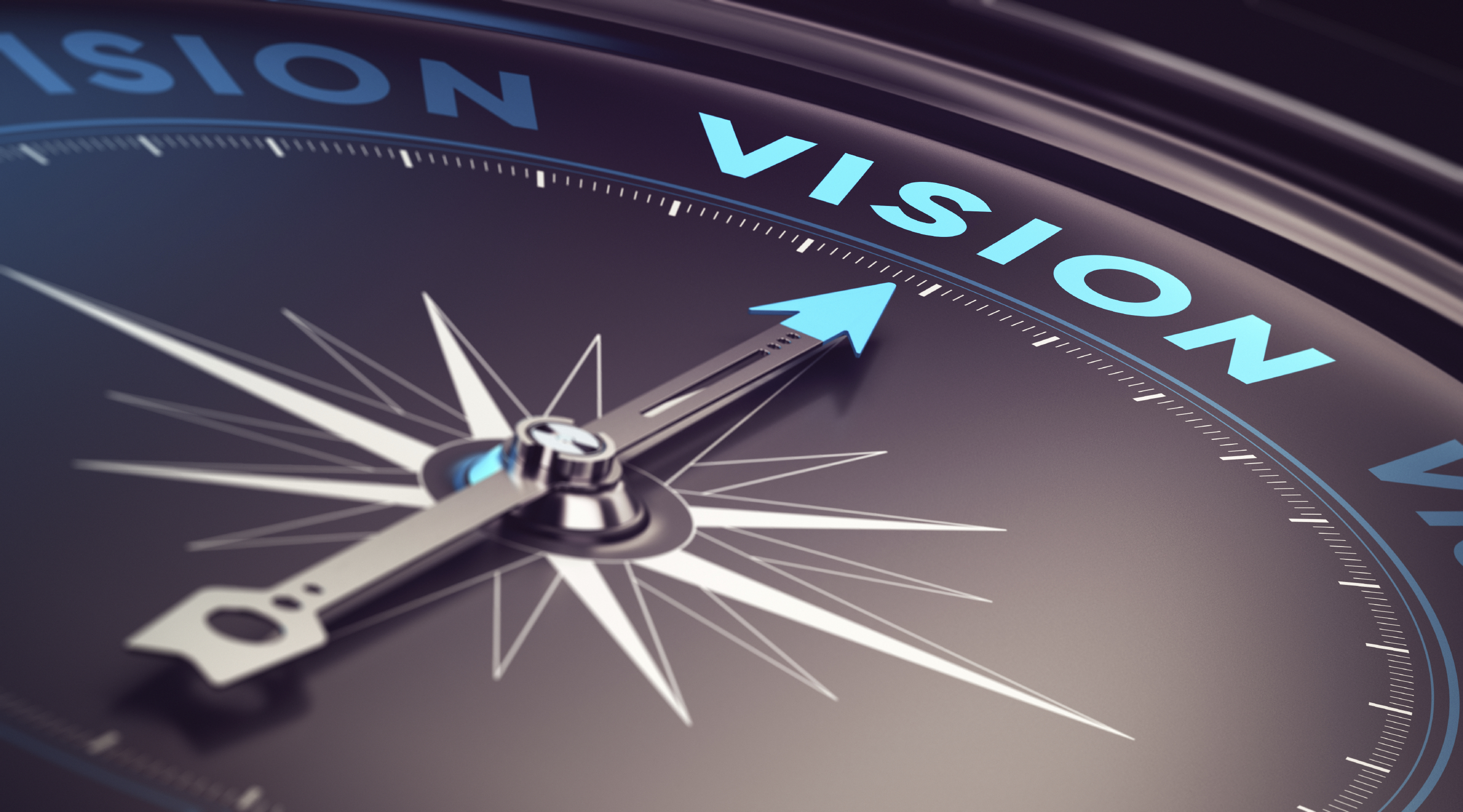 Vi ska vara bra på helheten
Säkerhet
Utrustning
Psykosocial
arbetsmiljö
Kundrelationer
Butikslokalen
Utvecklings-
möjligheter
Bra ledarskap
Bra personal –
planering
Utbildnings-
möjligheter
Goda & tydliga
rutiner
Belastnings –
ergonomi
Fysiska 
arbetsmiljön
Kompetens
i arbetet
Introduktion
Kvinna / Man
Äldre / Yngre
Trivsel
Bra medarbetar-
skap
Introduktion
Rehabilitering
Hälsa
Medarbetarsamtal
Coaching
Personal –
utrymmen
Kommunikation
Personal –
aktiviteter
Motivation i
arbetet
Effektiv PA 2023-2024 – grönt ljus inom alla områden
Tydliga roller och ansvar
Inom företaget har vi en tydlig rollfördelning avseende hur vårt arbetsmiljöarbete ska bedrivas på strategisk och operativ nivå. Syftet är att samtliga inom butiken skall veta sin roll och vilket ansvar man har i sina arbetsuppgifter. Från styrelse till verkställande ledning vidare till operativa chefer inom våra affärsområden har en s.k. skriftlig fördelning av arbetsmiljöuppgifter genomförts.
Ditt arbetsmiljöansvarchefer
Ditt arbetsmiljöansvarmedarbetare
Även medarbetarna har ett arbetsmiljöansvar. Det kan handla om att följa instruktioner, använda skyddsutrustning och rapportera eventuella tillbud och brister (t.ex. om något har gått sönder alternativt förbättringsområden). I uppdraget som skyddsombud har inte något arbetsmiljöansvar (chefer och företagsledning är ansvariga), utan ska kontrollera och samverka kring arbetsmiljön för arbetstagarnas räkning.
Riskanalyser – ”riskkällor”
Övergripande inom hela vår verksamhet

Var har vi riskerna?
Vad kan vi göra åt dem? Och Hur åtgärdar vi?
Vem eller Vilka åtgärdar?
När ska det vara klart?
Riskområden (riskkällor) i vår arbetsmiljö
Hot & Våld
Ett Axplock av områden att fokusera på!
EUAEnsidigt upprepat arbete
Säkerhet
Våra truckar
Stress
Kompetensbrist”Agerar och gör fel”
Truckkörnings –rutiner
Medarbetarsamtal
Kränkningar & trakasserier
Belastnings -ergonomi
O.S.A.
Organisatorisk och social arbetsmiljö
Maskiner och utrustning
Undersöka och följa upp!
Introduktion
Bageri och FV
Skriftliga kvittenser
Förankring/ev. skador
Saxlift
Medarbetarskap
Ledarskap och medarbetarskap
Pallstallagen
Luft och ventilation
Tydliga rutiner
Säkerhet
Komprimatorer
Brandfarliga
artiklar
Tillbuds -rapportering
Halkkrisker
Pantmaskiner
Ljudnivå
Utbildning/infohanteringsrutiner
Bullermätning
Vår arbetsmiljö – risker (riskkällor) inom:
Introduktion
Ett Axplock av områden att fokusera på!
EUAEnsidigt upprepat arbete
Kompetensbrist”Agerar och gör fel”
O.S.A.
Organisatorisk och social arbetsmiljö
Skriftliga kvittenser
Kränkningar & trakasserier
Undersöka och följa upp!
Arbetsmiljö – OSALedarskap och medarbetarskap
Medarbetarskap
Tydlighet
Mål, Prioriteringar, Rutiner
Säkerhet
Medarbetarsamtal
Tydliga rutiner
Tillbuds -rapportering
Stress
Hot & Våld
Aktivt informations &kommunikationsarbete
Senaste skyddsronden
Genomgång av handlingsplanen